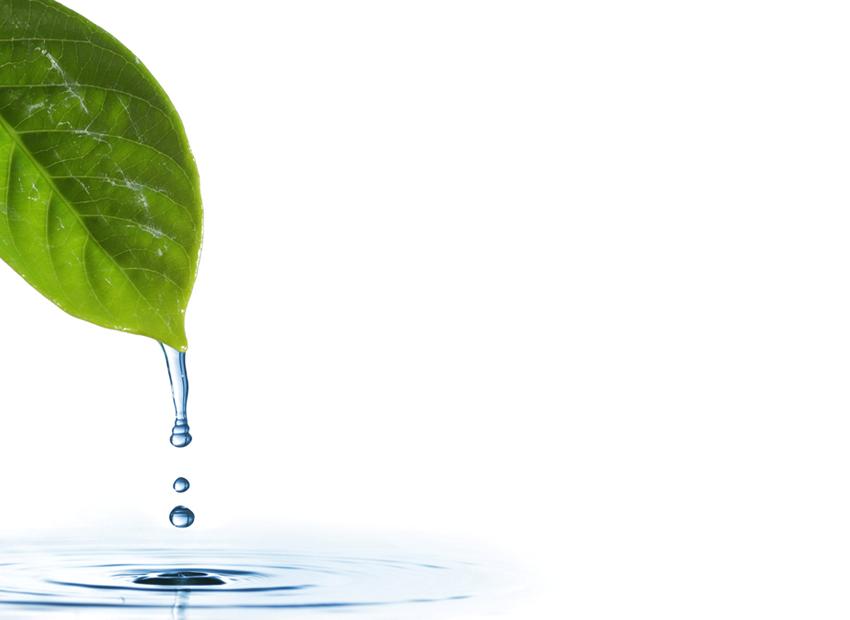 Исследовательская работа 
группы «Экологи»
Тема исследования:
«Как решить  экологические
 проблемы нашего города»
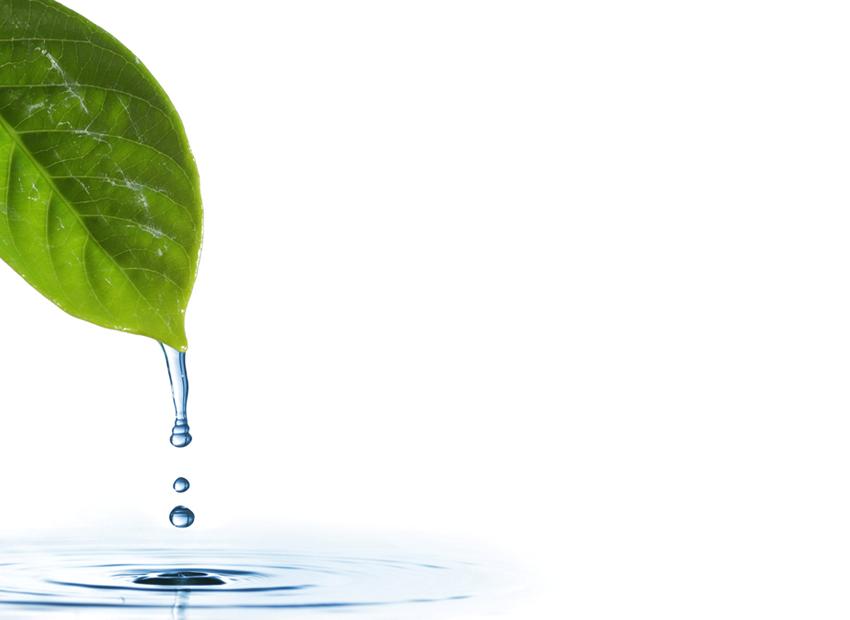 Гипотеза:
мы предполагаем, что изучив экологические проблемы нашего города, мы будем поступать так, чтобы не нарушать экологическое равновесие.
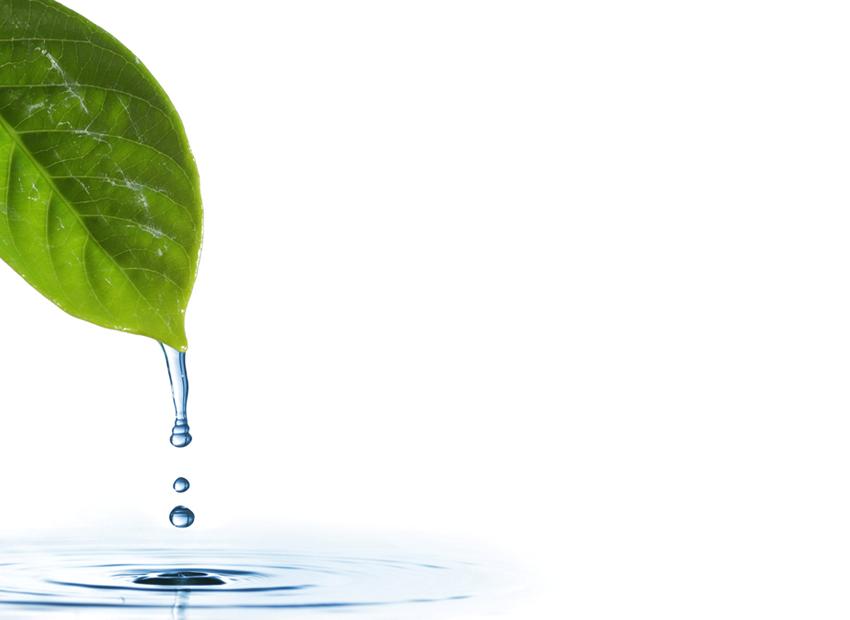 Цель исследования: 
формирование экологической воспитанности людей.
Задачи:
находить факты экологического  
    неблагополучия в окружающей среде;
оценивать отрицательное влияние 
    человеческой деятельности на природу;  
учиться быть заботливыми, добрыми и 
    ответственными  гражданами нашего города.
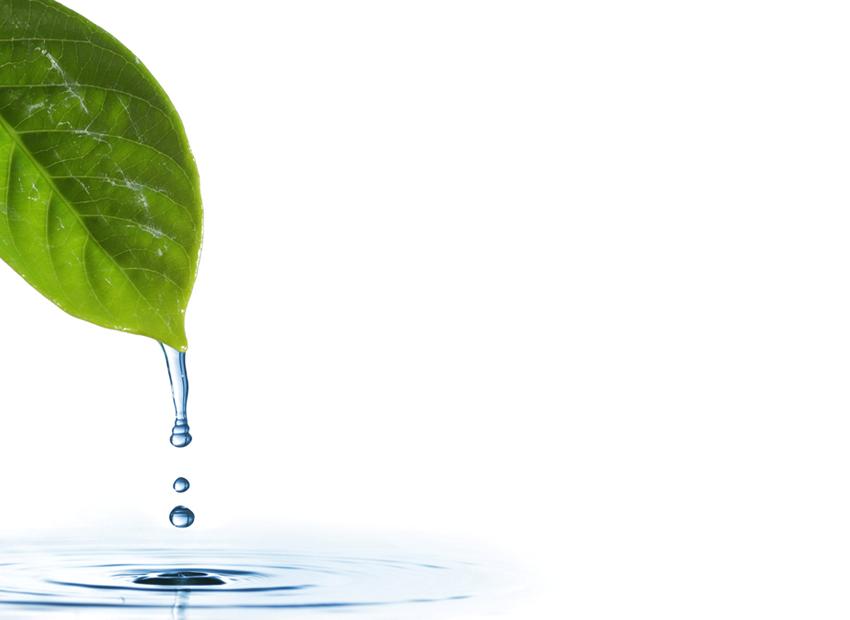 Я сорвал цветок, 
и он завял.Я поймал жука,
 и он умер у меня на ладони.И тогда я понял, 
Что прикоснуться к красоте можно только сердцем.
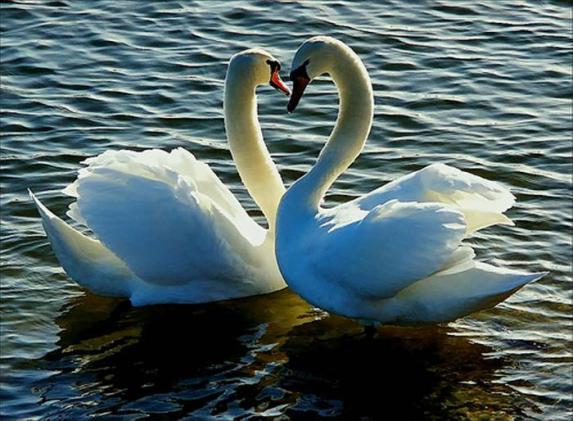 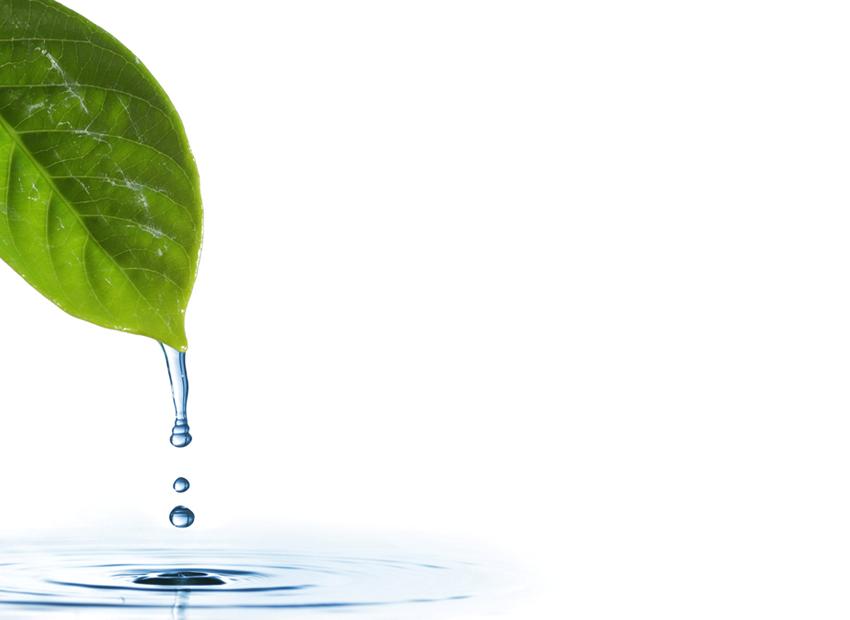 Этапы работы

1.Изучить экологические проблемы нашего города.

2. Подумать, что приводит к возникновению этих проблем.

3. Наметить пути решения этих проблем.

4. Предложить, что может сделать каждый из нас, чтобы в нашем городе было экологическое равновесие?

5. Выводы.
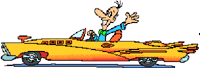